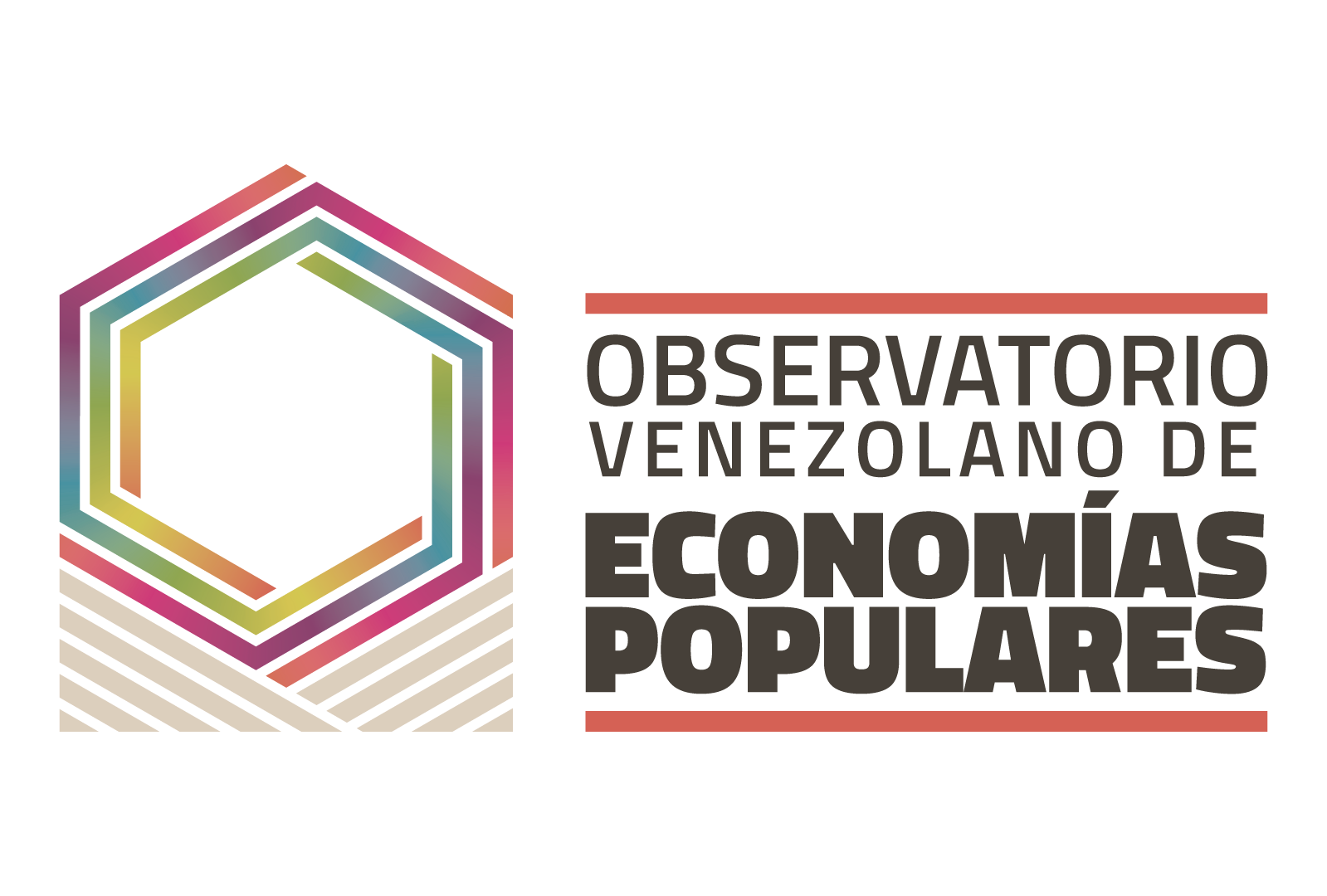 ORGANIGRAMA DE LA FUNDACIÓN
Presidencia
Hernán Vargas
Vicepresidenta 
Edith Pineda
Secretaria
Mariana García
Investigación-Sistematización
Aura Batista
Formación y Acompañamiento a procesos 
Irma Pacheco
Seguridad alimentaria
(Investigadores y colaboradores)
Comunicación 
Oscar Vázquez
Flujos migratorios y economías populares
(Investigadores y colaboradores)
Publicaciones
RRSS
Economías del cuidado
(Investigadores y colaboradores)
Página web